LOBDroombanen
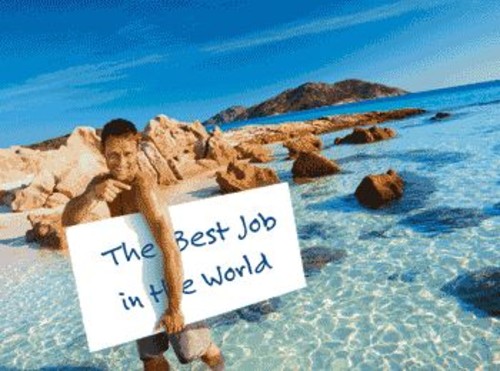 Weet je nog?
Daar gaan we mee aan de slag!
Opdracht: Why??
Waarom vind  je je beroep interessant?
Wat zijn de aantrekkelijke aspecten?
Maak hiervan een lijstje en 
Probeer of je hierin een TREND kunt ontdekken

Lever je opdracht in voor het einde van de les
Vul je deze tabel in?
Succes!